Направление 080100 "Экономика" Профиль  «ФИНАНСЫ И КРЕДИТ»
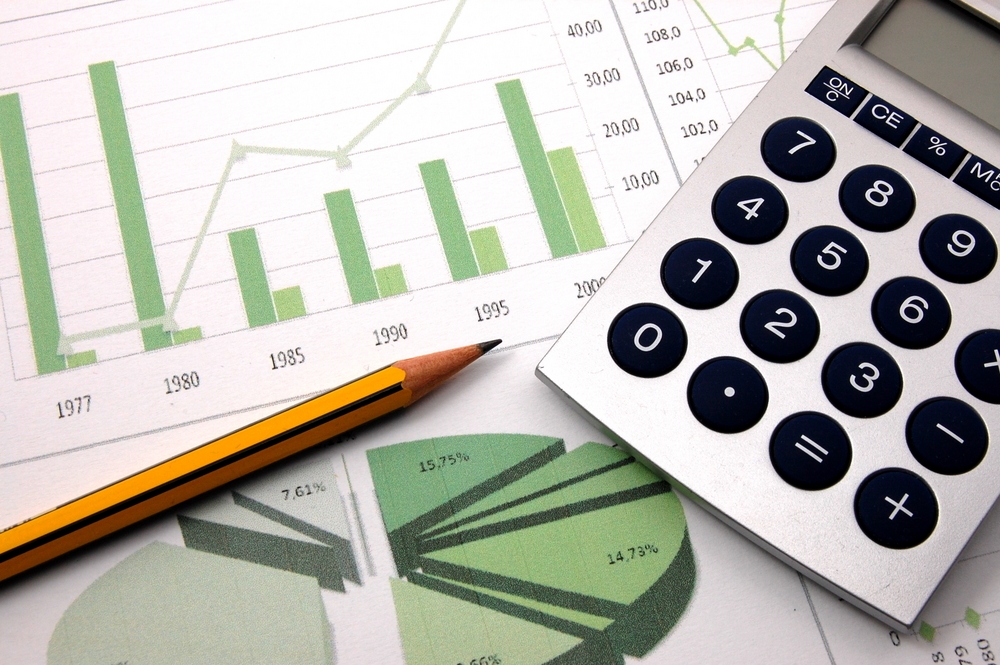 Профиль  «ФИНАНСЫ И КРЕДИТ» - это:
глубокие знания в области финансов, денежного обращения, банковской деятельности, рынка ценных бумаг, международных финансово-валютных отношений;
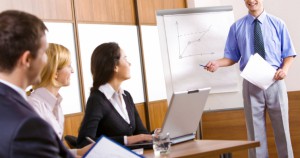 Профиль  «ФИНАНСЫ И КРЕДИТ» - это:
высокооплачиваемая и интересная работа в финансовых органах, банках, финансовых подразделениях компаний, на рынке ценных бумаг;
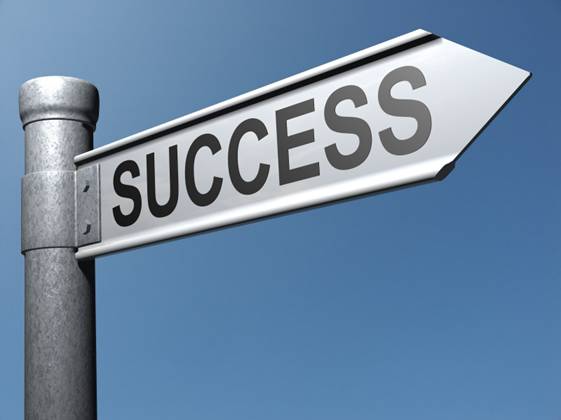 Профиль  «ФИНАНСЫ И КРЕДИТ» - это:
возможность продолжить обучение в магистратуре, аспирантуре и на курсах МВА.
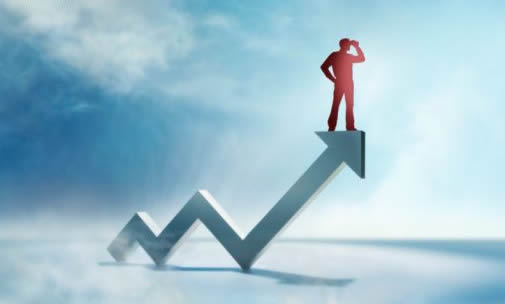 Если у Вас есть вопросы - обращайтесь!
Профильная кафедра: кафедра финансов и кредита (ауд. 42);
Ответственный: Дарья Павловна Карпова;
Дни консультаций: пн., ср. 14.00-16.00
Телефон: (495)787-38-03 доб. 2472;
E-mail: dpkarpova@yandex.ru
Будем рады видеть Вас в числе студентов профиля 
«ФИНАНСЫ И КРЕДИТ»!